ТРЕНАЖЁР

«Род имён 
существительных»
Правила работы с тренажёром

Определите род имён существительных

Нажми соответствующую кнопку

мужской род  -  
 
женский род -  

средний род  -  

3.Переход на следующий слайд
М
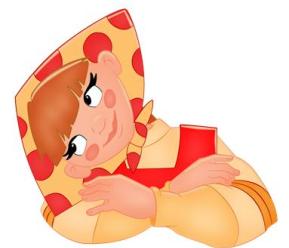 Ж
Ср
ЯБЛОКО
М
Ж
Ср
БУКЕТ
Ср
М
Ж
КОНЬ
М
Ж
Ср
ЗОЛОТО
М
Ср
Ж
ТАНЕЦ
М
Ж
Ср
ГОЛОВА
М
Ж
Ср
БЕРЁЗА
М
Ж
Ср
ЯЗЫК
М
Ср
Ж
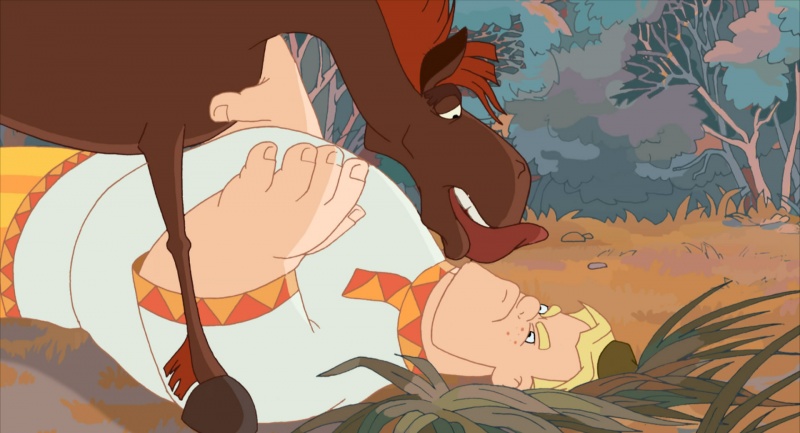 ТРАВА
М
Ж
Ср
КОЛОДЕЦ
М
Ж
Ср
ЗАБОР
М
Ср
Ж
КОМНАТА
М
Ср
Ж
ШИШКА
М
Ж
Ср
Ср
ВОДА
М
Ж
ЛЕС
М
Ж
Ср
ПАЛКА
Ср
М
Ж
КОРЗИНА
М
Ж
Ср
ДЕРЕВО
Ср
Ж
М
ОГОНЬ
М
Ж
Ср
КАМЕНЬ
М
Ж
Ср
МОЛОДЦЫ!
Ресурсы
Снова
Использованные  ресурсы
http://s002.youpic.su/pictures/1296410400/02ef971c525d47ba7e2dc4f7aad7703d.png  герои
http://i015.radikal.ru/1002/6b/6b215da17d63t.jpg   Любава
http://vip.volyn.ua/sites/default/files/images/85748.jpg  камень
http://xbt-torrent.ru/shot/96611_2.jpg   букет
http://deswal.ru/mult/1600-1200/00000191.jpg  яблоко
http://ruskino.ru/film/2163/kadr/6123.jpg   забор
http://www.south-vrn.ru/images/fbfiles/images/pyat023.jpg    вода
http://www.moova.ru/_nw/266/50531987.png    шишка
http://img.zoneland.ru/images5/421645Alesha_Popovich_I_Tugarin_Zmey_2004_BDRip_1080p_mkv_000911744.jpg.jpg   палка
http://hdkinozal.com/uploads/posts/2013-01/cwy5t93dv0.png    огонь
http://dc2.net23.info/uploads/posts/2011-01/1294946029_87ecd5879221f073b5562381e2457ef7.jpg   дерево
http://img.zoneland.ru/images7/6587533.jpg.jpg   комната
http://img21.binimage.org/7a/6a/4e/a4b0355a19611c45a166ca9926a.jpg    корзина
http://www.ovideo.ru/images/additional_fotos/10161/g/cf8d13ec87c274bd9a3ac1fe60f848e7.jpg    язык
http://www.kinoman.ru/uploads/posts/2010-03/1268742677_alesha.01.png   лоб
http://www.foto-wallpapers.com/wallpapers/alesha_popovich/alesha_popovich_20.jpg    конь
http://i.imgur.com/mJXR0.jpg   колодец
http://s56.radikal.ru/i154/1003/ae/83e814f8e079.jpg       лес  
http://www.ovideo.ru/images/additional_fotos/10161/g/Q2G.png    трава
http://avaload.ru/uploads/posts/2009-08/1250326095_alesha.popovich.i.tugarin.zmej.2004.bdrip.avaload..jpg    берёза
http://www.poleznoe.ru/large/201201/5050.jpg     букет
http://dlm3.meta.ua/pic/0/57/231/ssENYlqDG8.jpg      золото
http://pixelbrush.ru/uploads/posts/2009-07/1247257690_popovich-pre4.jpg   титул
Звуковые файлы авторские, выполнены в программе Audacity